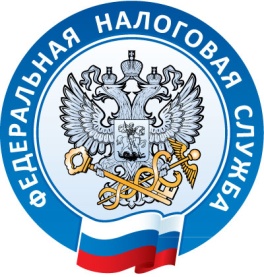 Cубсидиарная ответственность контролирующих должника лиц за нарушение норм Закона о банкротстве
Заместитель начальника отдела обеспечения процедур банкротства 
УФНС России по Нижегородской области
Ерухимова Татьяна Александровна
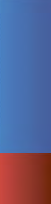 2021
Статистические данные о привлечении к субсидиарной ответственности в делах о банкротстве (данные статистического бюллетеня ЕФРСБ на 30 июня 2021 года)
2
Субсидиарная ответственность - право взыскания неполученного долга с другого обязанного лица, если первое лицо не может его оплатить.
Субсидиарная ответственность при банкротстве возникает только в случаях недобросовестного (противоправного) поведения контролирующих должника лиц.
Основания привлечения к субсидиарной ответственности
3
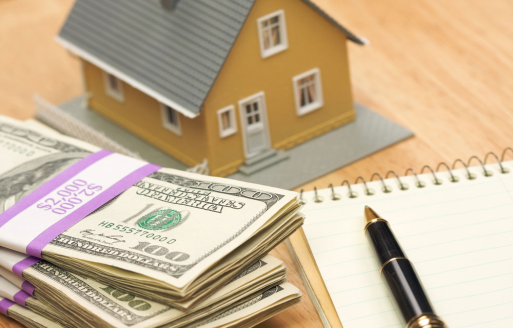 КОНТРОЛИРУЮЩЕЕ ДОЛЖНИКА ЛИЦО (КДЛ) – ЭТО…
Физическое или юридическое лицо, имеющее либо имевшее не более чем за три года, предшествующих возникновению признаков банкротства, а также после их возникновения до принятия арбитражным судом заявления о признании должника банкротом право давать обязательные для исполнения должником указания или возможность иным образом определять действия должника, в том числе по совершению сделок и определению их условий.
4
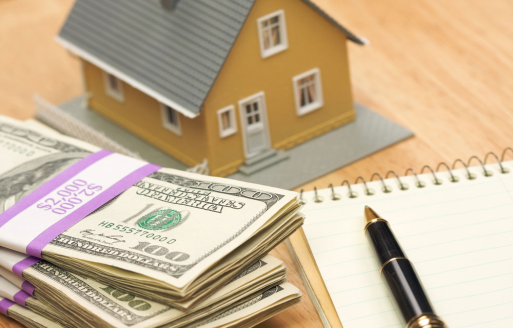 КОНТРОЛИРУЮЩЕЕ ДОЛЖНИКА ЛИЦО (КДЛ) – ЭТО…
Возникновение признаков банкротства
Принятие судом заявления о банкротстве
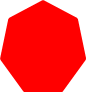 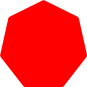 3 года
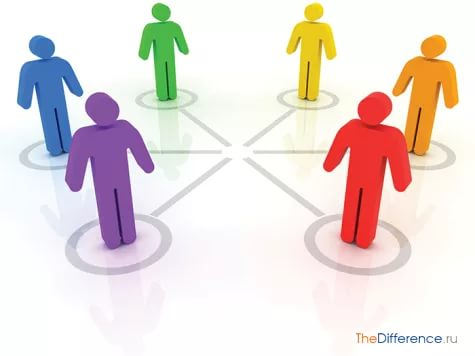 Период, когда лицо являлось КДЛ
5
КОГО МОЖНО ПРИВЛЕЧЬ К СУБСИДИАРНОЙ ОТВЕТСТВЕННОСТИ ПО ДОЛГАМ БАНКРОТА?
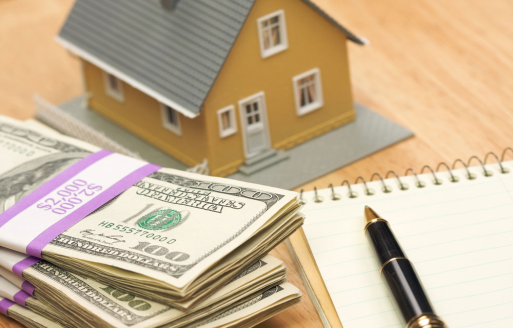 РУКОВОДИТЕЛЯ , ГЛАВНОГО БУХГАЛТЕРА, ФИНАНСОВОГО ДИРЕКТОРА (И ИНЫХ ДОЛЖНОСТНЫХ ЛИЦ) ДОЛЖНИКА (УПРАВЛЯЮЩЕЙ ОРГАНИЗАЦИИ ДОЛЖНИКА), ЧЛЕНОВ ИСПОЛНИТЕЛЬНОГО ОРГАНА, ЛИКВИДАТОРА, ЧЛЕНОВ ЛИКВИДАЦИОННОЙ КОМИССИИ, ИМЕВШИХ ВОЗМОЖНОСТЬ ОПРЕДЕЛЯТЬ ДЕЙСТВИЯ ДОЛЖНИКА
ЛИЦ, НАХОДЯЩИХСЯ С ДОЛЖНИКОМ  (РУКОВОДИТЕЛЕМ ИЛИ ЧЛЕНАМИ ОРГАНОВ УПРАВЛЕНИЯ ДОЛЖНИКА) В ОТНОШЕНИЯХ РОДСТВА ИЛИ СВОЙСТВА, ДОЛЖНОСТНОГО ПОЛОЖЕНИЯ
 ЛИЦ, ИМЕВШИХ ПОЛНОМОЧИЯ СОВЕРШАТЬ СДЕЛКИ ОТ ИМЕНИ ДОЛЖНИКА
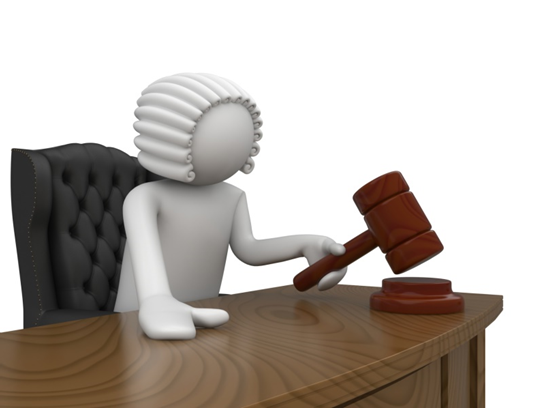 6
ПРЕЗУМПЦИИ ПРИ ДОКАЗЫВАНИИ 
СТАТУСА КДЛ (Пока не доказано иное, предполагается, что лицо являлось контролирующим должника лицом, если …)
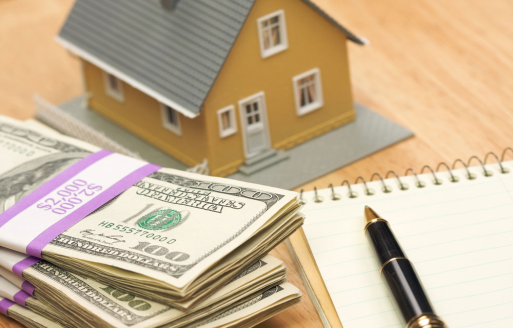 ЛИЦО ЯВЛЯЛОСЬ РУКОВОДИТЕЛЕМ ДОЛЖНИКА ИЛИ УПРАВЛЯЮЩЕЙ ОРГАНИЗАЦИИ ДОЛЖНИКА, ЧЛЕНОМ ИСПОЛНИТЕЛЬНОГО ОРГАНА ДОЛЖНИКА, ЛИКВИДАТОРОМ ДОЛЖНИКА, ЧЛЕНОМ ЛИКВИДАЦИОННОЙ КОМИССИИ
ИМЕЛО ПРАВО РАСПОРЯЖАТЬСЯ ПЯТЬЮДЕСЯТЬЮ И БОЛЕЕ ПРОЦЕНТАМИ ГОЛОСУЮЩИХ АКЦИЙ АО, ИЛИ БОЛЕЕ ЧЕМ ПОЛОВИНОЙ ДОЛЕЙ УСТАВНОГО КАПИТАЛА ООО, ИЛИ БОЛЕЕ ЧЕМ ПОЛОВИНОЙ ГОЛОСОВ В ОБЩЕМ СОБРАНИИ УЧАСТНИКОВ ЮРИДИЧЕСКОГО ЛИЦА ЛИБО ИМЕЛО ПРАВО НАЗНАЧАТЬ (ИЗБИРАТЬ) РУКОВОДИТЕЛЯ ДОЛЖНИКА
 ИЗВЛЕКАЛО ВЫГОДУ ИЗ НЕЗАКОННОГО ИЛИ НЕДОБРОСОВЕСТНОГО ПОВЕДЕНИЯ ИНЫХ ЛИЦ
7
ВЫГОДА
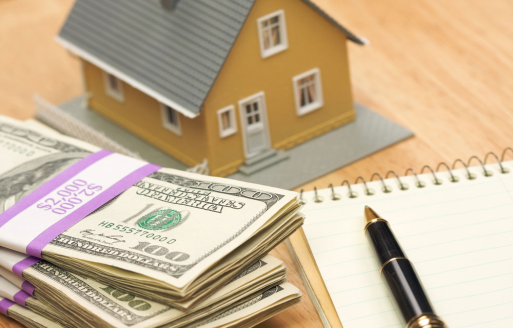 ДОХОДЫ, КОТОРОЕ ЛИЦО, ВОСПОЛЬЗОВАВШИСЬ НАРУШЕНИЕМ ПРАВА, ПОЛУЧИЛО ИЛИ ДОЛЖНО БУДЕТ ПОЛУЧИТЬ
ОБРЕТЕНИЕ ЧУЖОГО ИМУЩЕСТВА
ПОЛУЧЕННЫЕ ДОХОДЫ, КОТОРОЕ ЭТО ЛИЦО НЕ ПОЛУЧИЛО БЫ ПРИ ОБЫЧНЫХ УСЛОВИЯХ ГРАЖДАНСКОГО ОБОРОТА, ТО ЕСТЬ БЕЗ НАРУШЕНИЯ ПРАВ
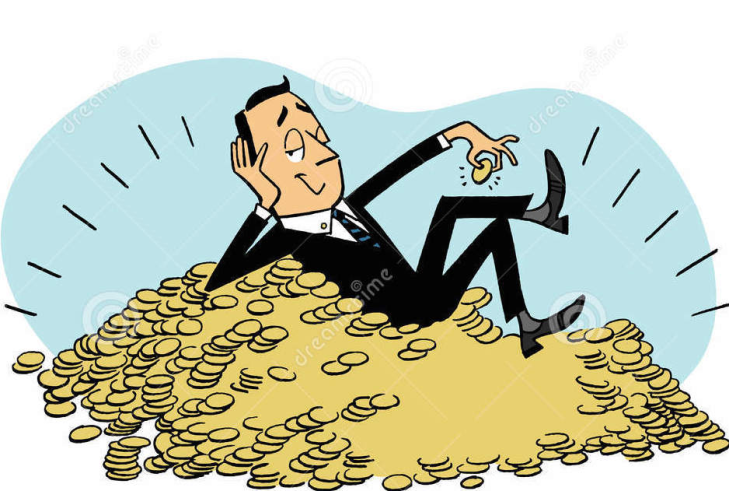 8
Презумпция №1 Причинение существенного вреда имущественным правам кредиторов в результате совершения этим лицом или в пользу этого лица либо одобрения этим лицом одной или нескольких сделок должника (совершения таких сделок по указанию этого лица).
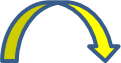 9
Презумпция №2. Отсутствуют или искажены документы бухгалтерского учета и отчетности, в результате чего существенно затруднено проведение процедур, применяемых в деле о банкротстве, в том числе формирование и реализация конкурсной массы
10
Презумпция №3. Наличие актов о привлечение к ответственности за совершение неправомерных действий
!!! Данная презумпция применяется при привлечении к субсидиарной ответственности как руководителя должника (фактического и номинального), так и иных лиц, признанных контролирующими на момент совершения налогового правонарушения.
11
Презумпция №4 Документы, хранение которых являлось обязательным в соответствии с законодательством Российской Федерации об акционерных обществах, о рынке ценных бумаг, об инвестиционных фондах, об обществах с ограниченной ответственностью, о государственных и муниципальных унитарных предприятиях отсутствуют либо искажены.
Обязанность по хранению указанных документов предусмотрена статьей 89 Федерального закона от 26.12.1995 N 208-ФЗ "Об акционерных обществах", статьей 50 Федерального закона от 08.02.1998 N 14-ФЗ "Об обществах с ограниченной ответственностью", статьей 28 Федерального закона от 14.11.2002 N 161-ФЗ "О государственных и муниципальных унитарных предприятиях", пунктом 2.1 статьи 6 Закона РФ от 27.11.1992 N 4015-1 "Об организации страхового дела в Российской Федерации", статьей 29 Федерального закона от 18.07.2009 N 190-ФЗ "О кредитной кооперации", пунктом 5 статьи 39 Федерального закона от 08.12.1995 N 193-ФЗ "О сельскохозяйственной кооперации" и иными нормативными правовыми актами.
12
Презумпция №5. На дату возбуждения дела о банкротстве не внесены подлежащие обязательному внесению в соответствии с федеральным законом сведения либо внесены недостоверные сведения о юридическом лице
13
Размер субсидиарной ответственности (по основаниям, предусмотренным статьей 61.11)
!!! Суд вправе уменьшить размер или полностью освободить от субсидиарной ответственности номинального руководителя, если благодаря предоставленным этим лицом сведениям установлено фактически контролировавшее должника лицо, или обнаружено скрывавшееся последним имущество должника или имущество контролирующего должника лица.
14
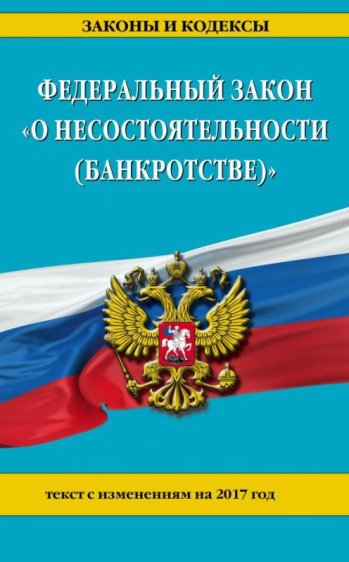 15
Размер субсидиарной ответственности (по основаниям, предусмотренным статьей 61.12)
16
Сходства и отличия субсидиарной ответственности по статье 61.11 и убытков, предусмотренных статьей 61.13
17
Кто обладает правом на обращение в суд с заявлением о привлечении к субсидиарной ответственности
Заявление может быть подано в течение трех лет со дня, когда лицо, имеющее право на подачу такого заявления, узнало или должно было узнать о наличии соответствующих оснований, но не позднее трех лет со дня признания должника банкротом (прекращения производства по делу о банкротстве либо возврата уполномоченному органу заявления о признании должника банкротом) и не позднее десяти лет со дня, когда имели место действия и (или) бездействие, являющиеся основанием для привлечения к ответственности.
18
Спасибо за внимание!
20